11
Информатика  и ИТ
класс
Анимация в Web-странице и способы ее размещения
повторение
Вы закрепим:
Что такое анимация
Как создать анимацию в Macromedia flash
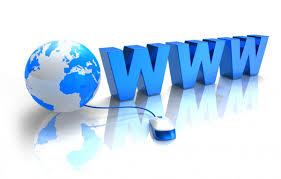 Macromedia Flash 8
Анимация (от фр. animation — оживление, одушевление) — западное название мультипликации: вид киноискусства и его произведение (мультфильм), а также соответствующая технология.Компьютерная анимация — последовательный показ (слайд-шоу) заранее подготовленных графических файлов, а также компьютерная имитация движения с помощью изменения (и перерисовки) формы объектов или показа последовательных изображений с фазами движения.
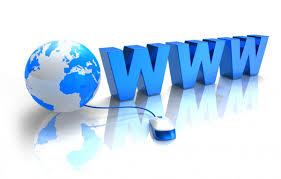 Macromedia Flash 8
История компьютерной анимации тесно связана с появлением и развитием специализированных графических программных пакетов.
Первым шагом в технологии визуальных эффектов была придумана в 1961 году Айвеном Сазерлендом система Sketchpad, которая начала эру компьютерной графики. В этой системе с помощью светового пера пользователи могли создавать рисунки непосредственно на экране монитора. В 1967 году Сазерленд вместе с Дэвидом Эвансом начали работу по созданию учебного курса компьютерной графики.
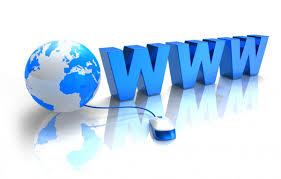 Macromedia Flash 8
В университете штата Юта (США), где были основаны такие исследования, в это время работали: Джим Кларк — основатель компании Silicon Graphics Inc., Эдвин Катмулл — один из пионеров в области создания фильмов с помощью компьютера, Джон Уорнок — основатель компании Adobe Systems и разработчик таких известных продуктов, как Photoshop и PostScript. Сначала объемное изображение объектов формировали на основе набора геометрических фигур (чаще треугольников) . При этом геометрические фигуры имели однотонную заливку, а объекты переднего плана закрывали те, которые размещены на заднем плане.
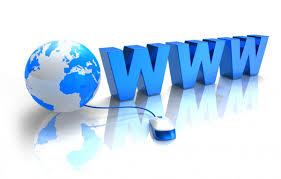 Macromedia Flash 8
В 1986 году фирма AT&T выпустила первый пакет для работы с анимацией на персональных компьютерах (TOPAS), который стоил 10000 долларов и работал на компьютерах с процессором Intel 80286 и операционной системой DOS. В 1990 году фирма AutoDesk начала продажу продукта 3D Studio. В 1997 году компания Macromedia приобрела у компании FutureWave Software небольшую графическую программу для Web, с которой была начата в своё время широко известна программа компьютерной анимации Macromedia Flash.
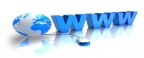 Macromedia Flash 8
Анимация на web страницах служит чаще всего для украшения. Иногда анимация применяется для поэтапного представления информации - в отдельных кадрах последовательно отображается слова какой-нибудь надписи или открывается все больший фрагмент изображения. Этот эффект привлекает и удерживает внимание наблюдателя.
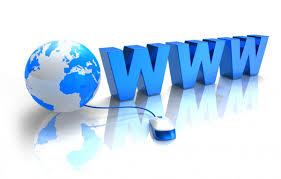 Вы закрепили:
Что такое анимация
Как создать анимацию в Macromedia flash
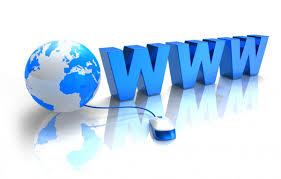 Задание для самостоятельной работы
Повторить алгоритм анимирования объектов в программе Macromedia flash
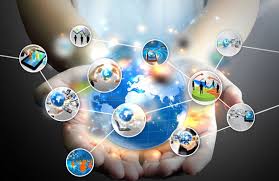